VVV 2016 Reunion Host, Chad Bugos
Bentonville, Arkansas
The 40th Reunion
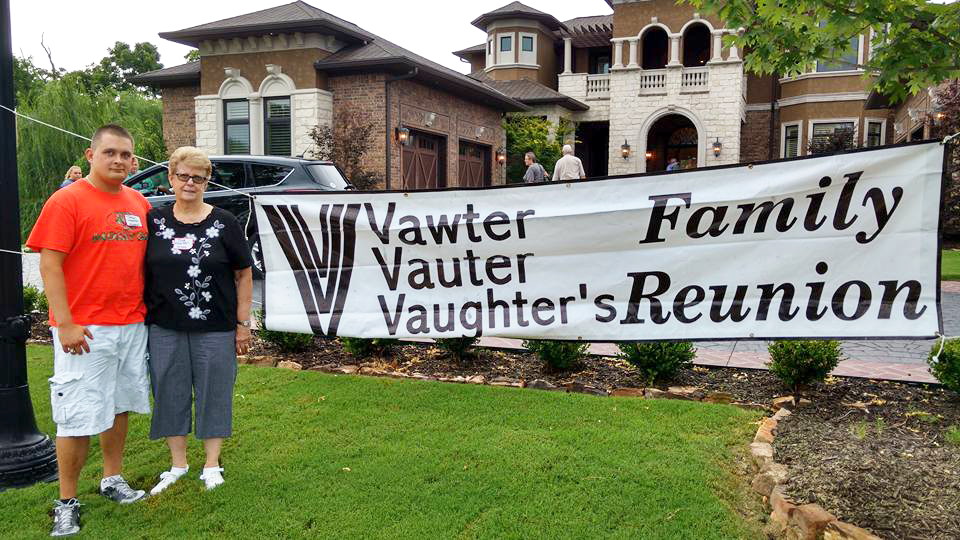 Jason Vawter and Sue Vawter
Bruce Vawter,  VVV President,   Passed away Wednesday, July 6, 2016.
Beloved husband of Linda Vawter.  Dear father of Kenneth Vawter, Lori (Scott) Shepherd and Jason Vawter; 
dear grandfather of 5 and great-grandfather of 3;  dear brother of Shirley (Jerry) Beasley, Wayne  (Carole) Vawter, 
Roger (Margie) Vawter and Gary (Penny) Vawter;  and dear uncle, great-uncle, cousin and friend to many.
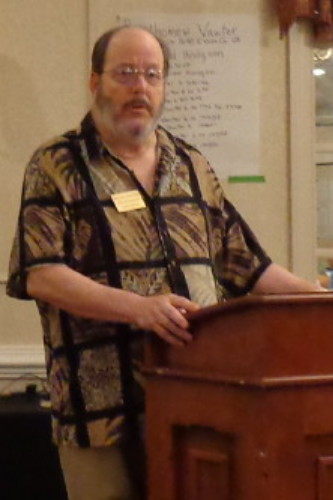 The DoubleTree hotel
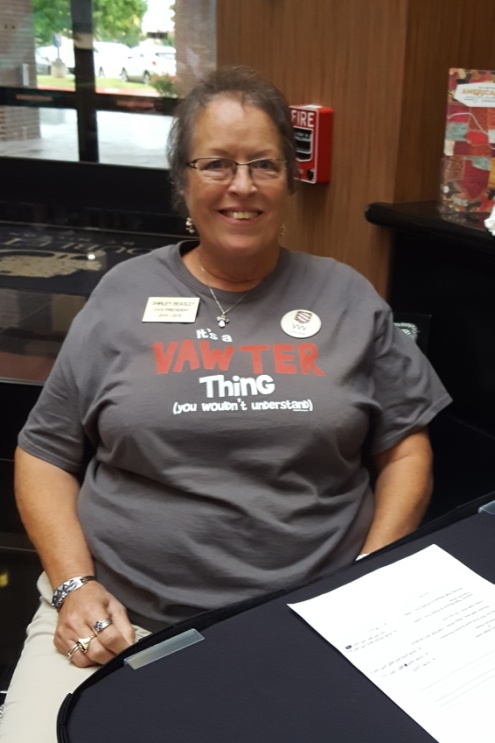 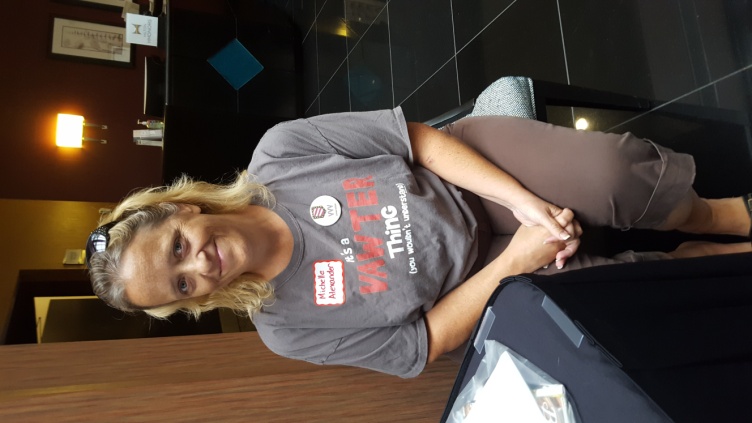 Shirley and Michelle handled registration   and showed off their     Vawter thang shirts.
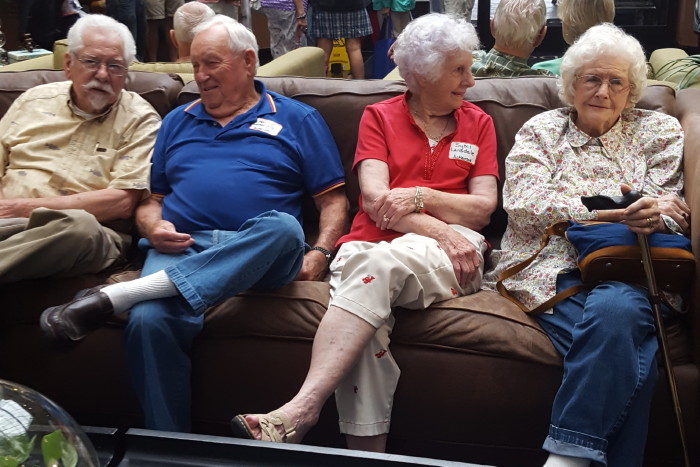 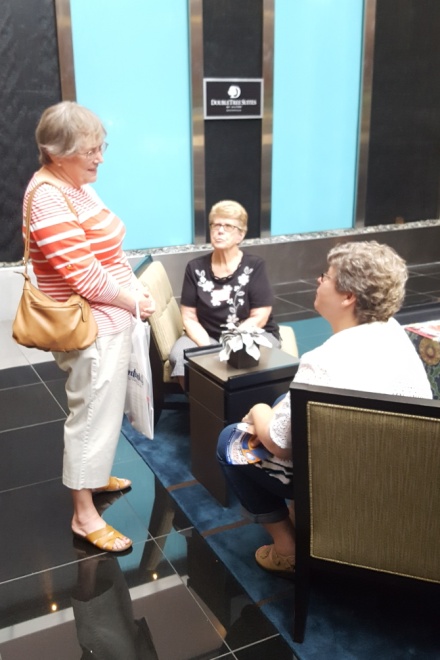 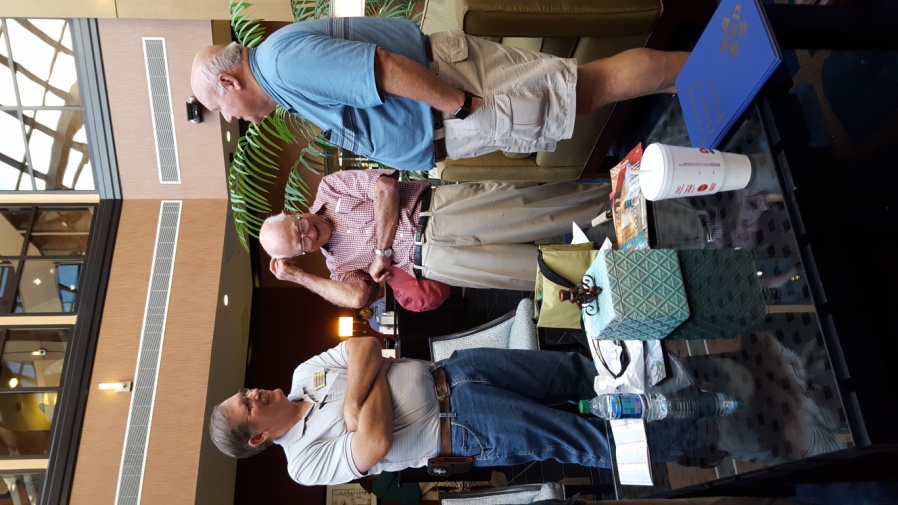 Just visiting….Ken, Harold, Sybil and Norma
Wilma, Sue and Renae
Jordan, Fred and Bob
Welcome dinner on the first night
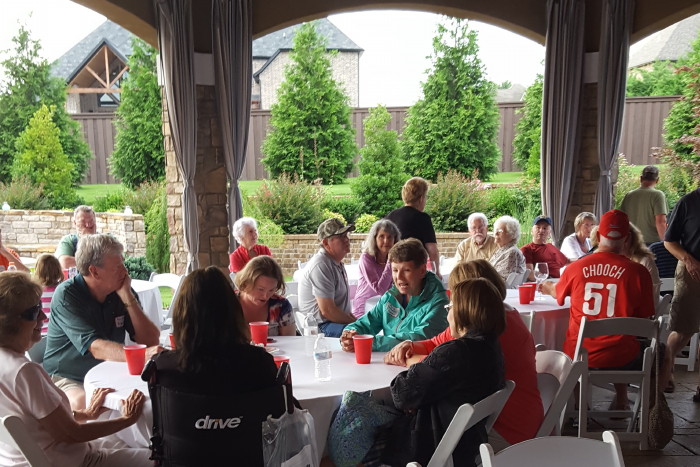 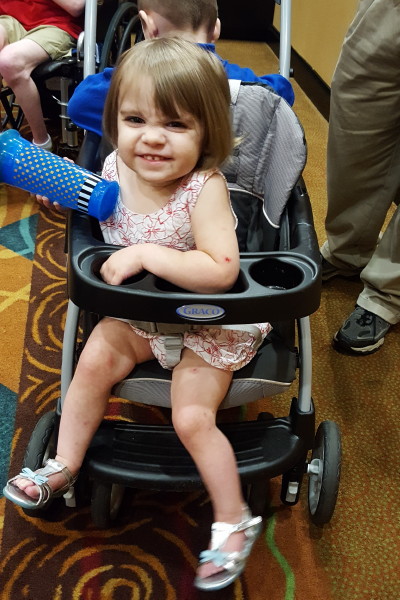 Corinne Smith rang the traditional cowbell to open the meeting.
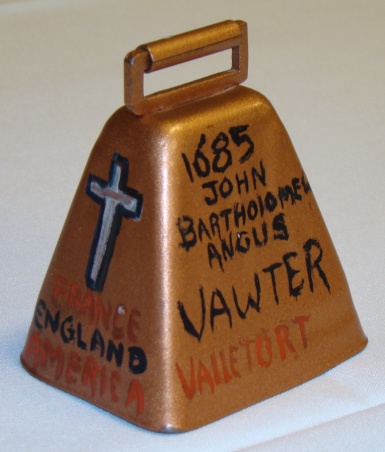 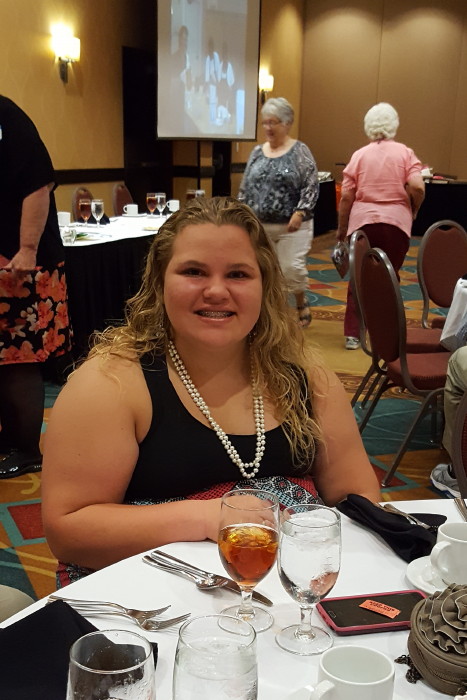 Reba Alexander led the Pledge of Allegiance
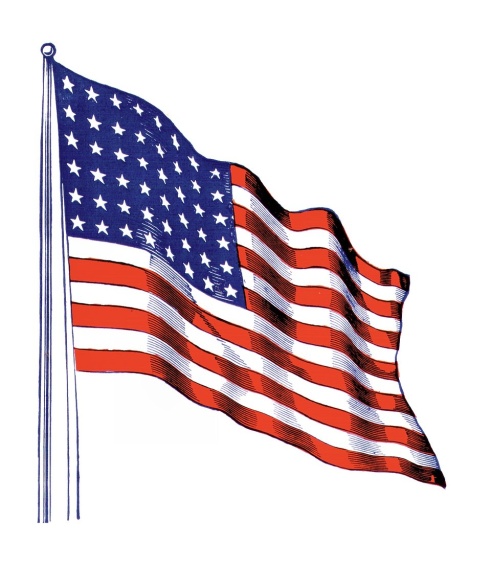 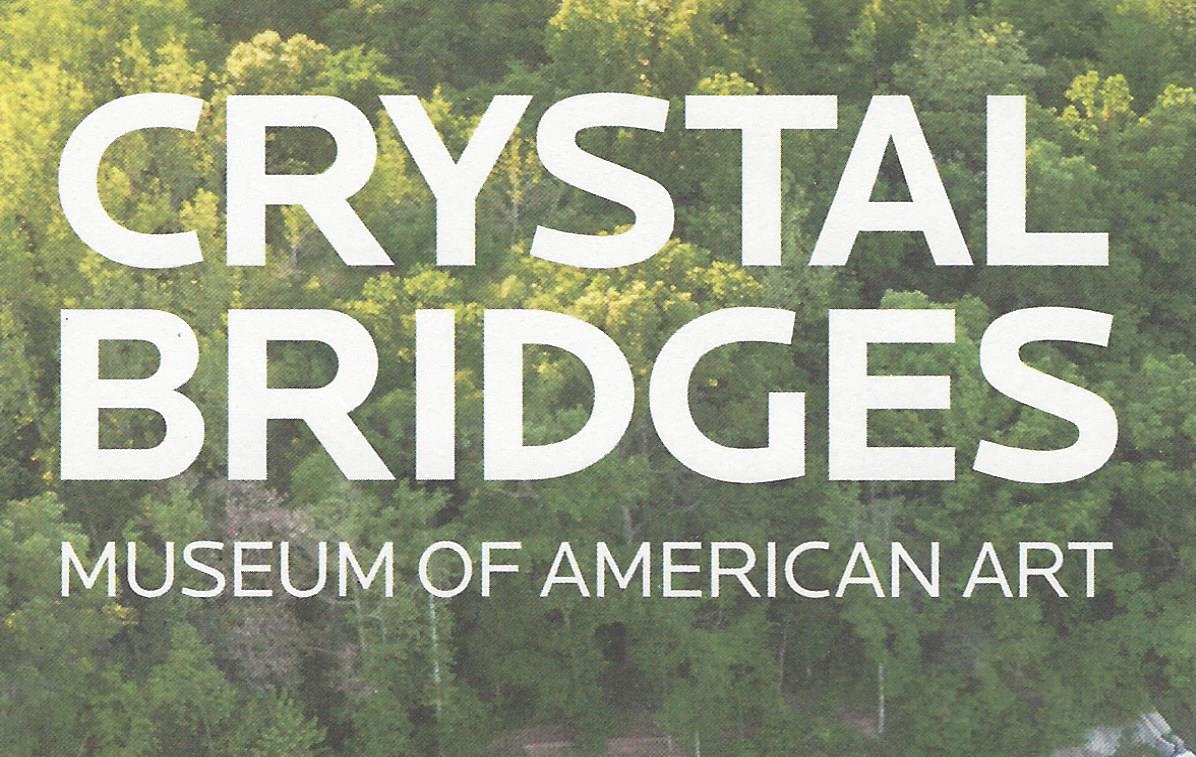 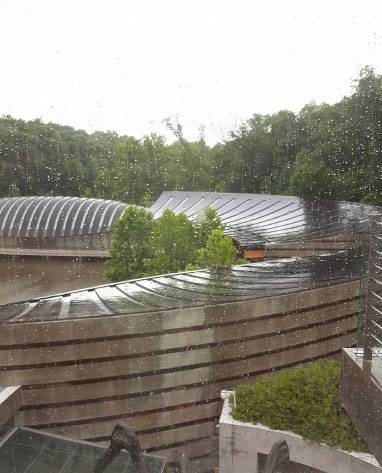 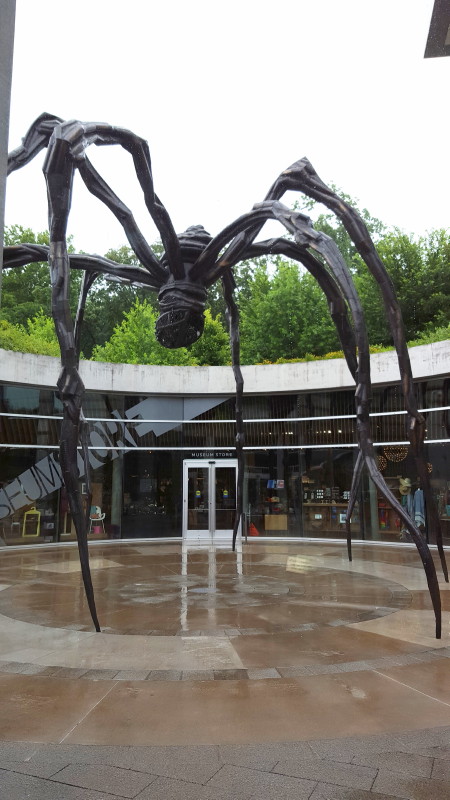 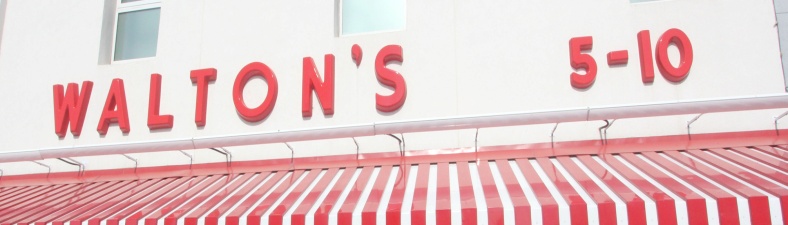 Downtown Bentonville on the square
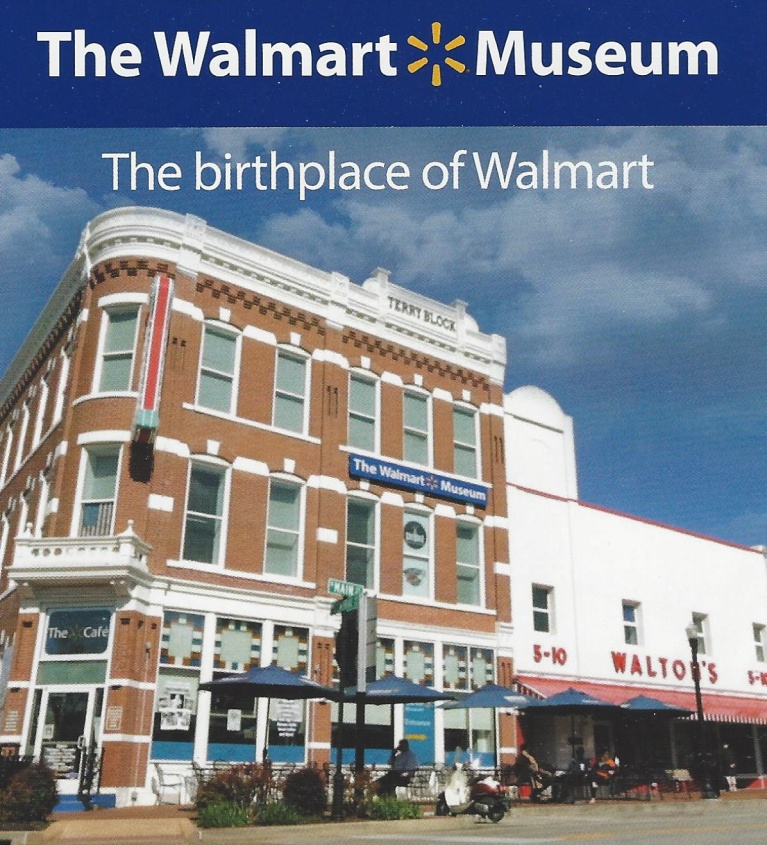 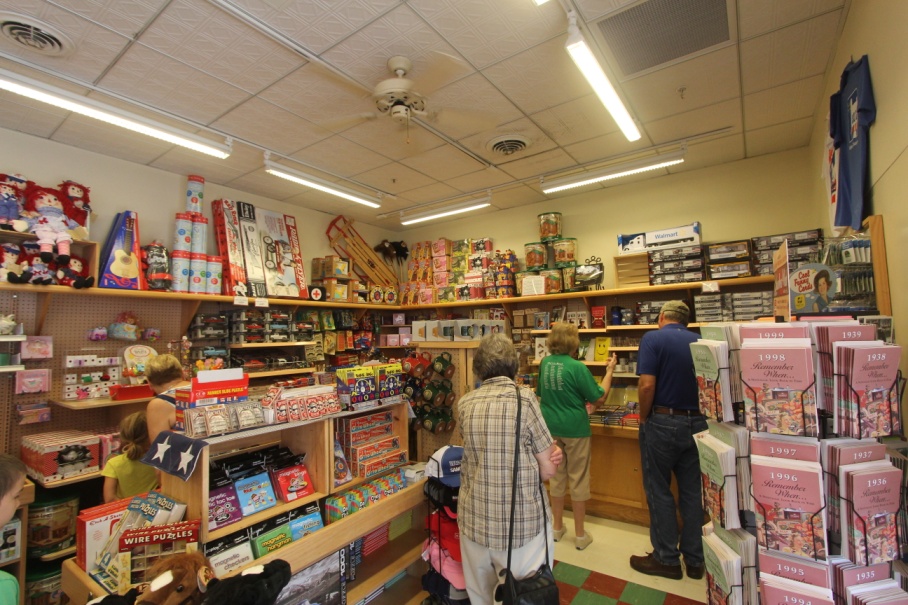 Sam Walton’s truck
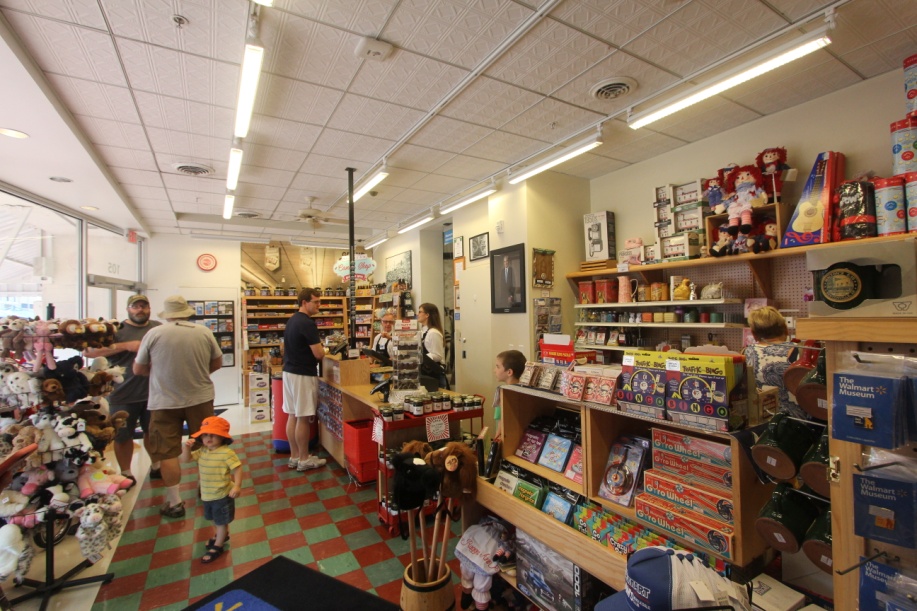 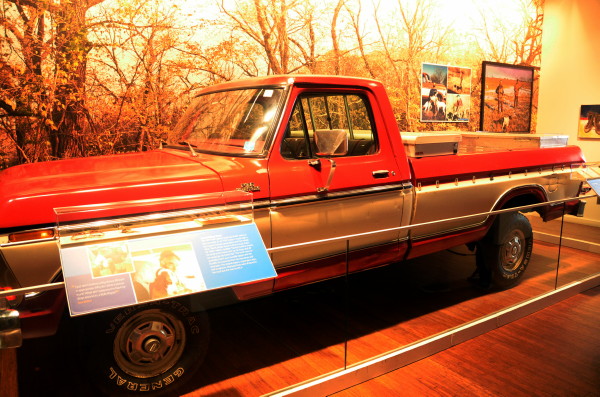 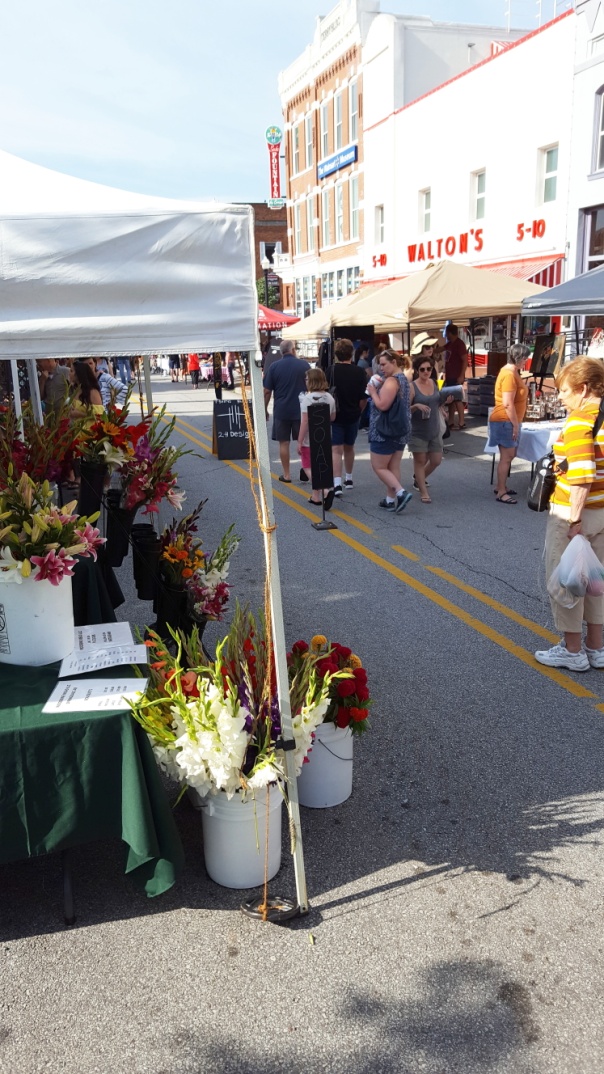 Farmer’s market on the square
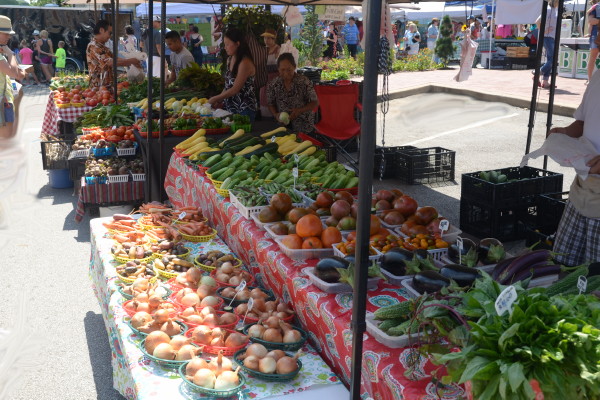 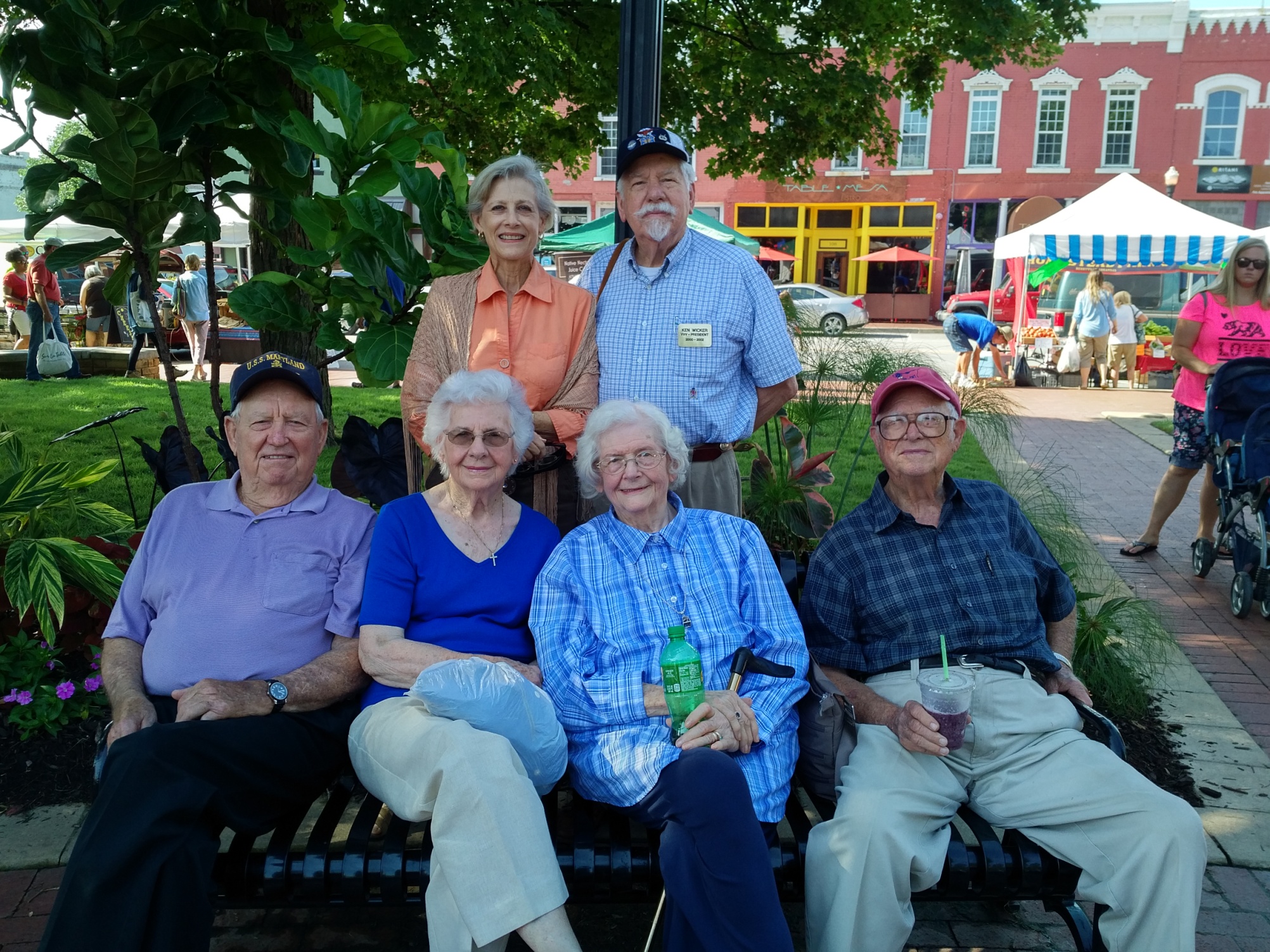 Relaxing on the square:  Ellen, Ken, Harold,  Sybil, Norma and Fred
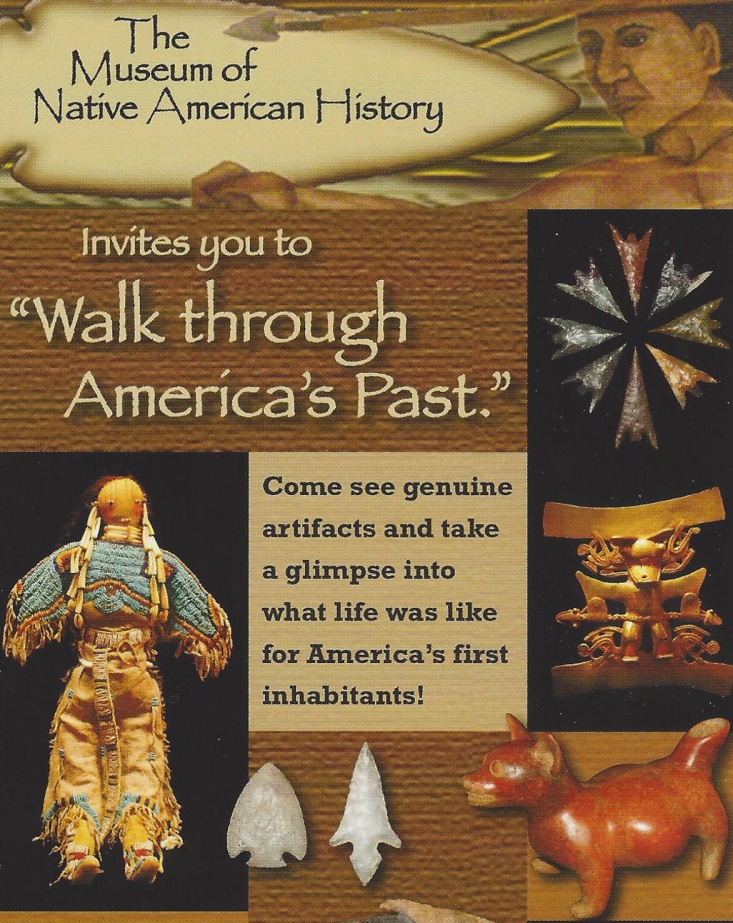 Buffalo hide used as a calendar.
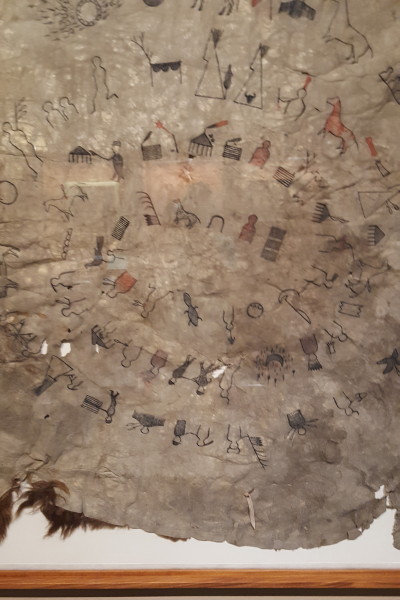 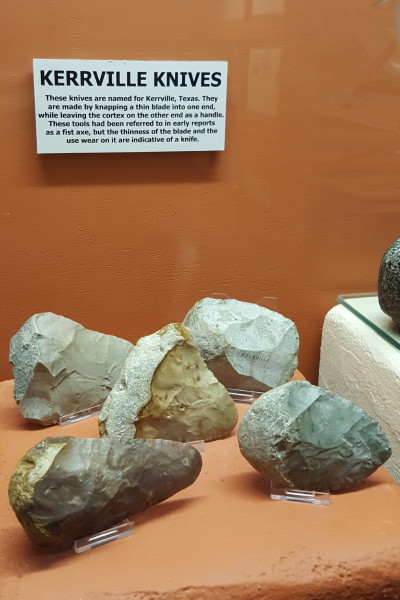 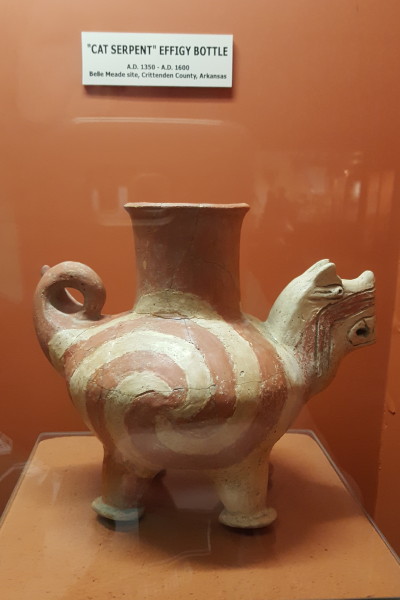 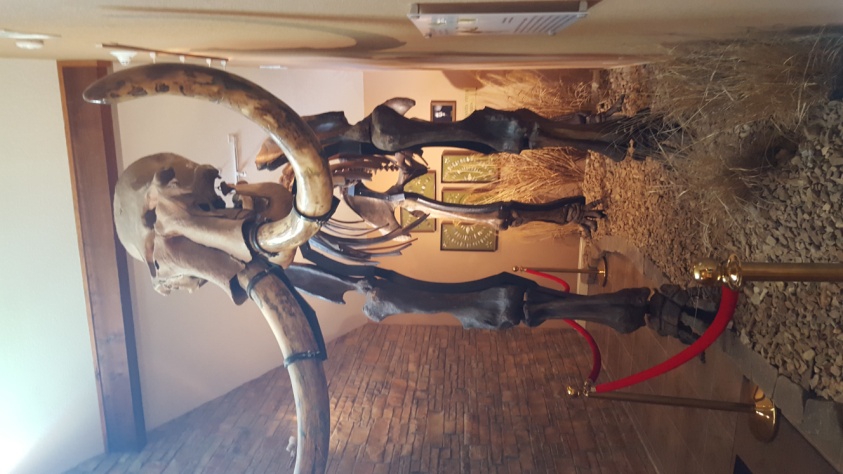 The Banquet
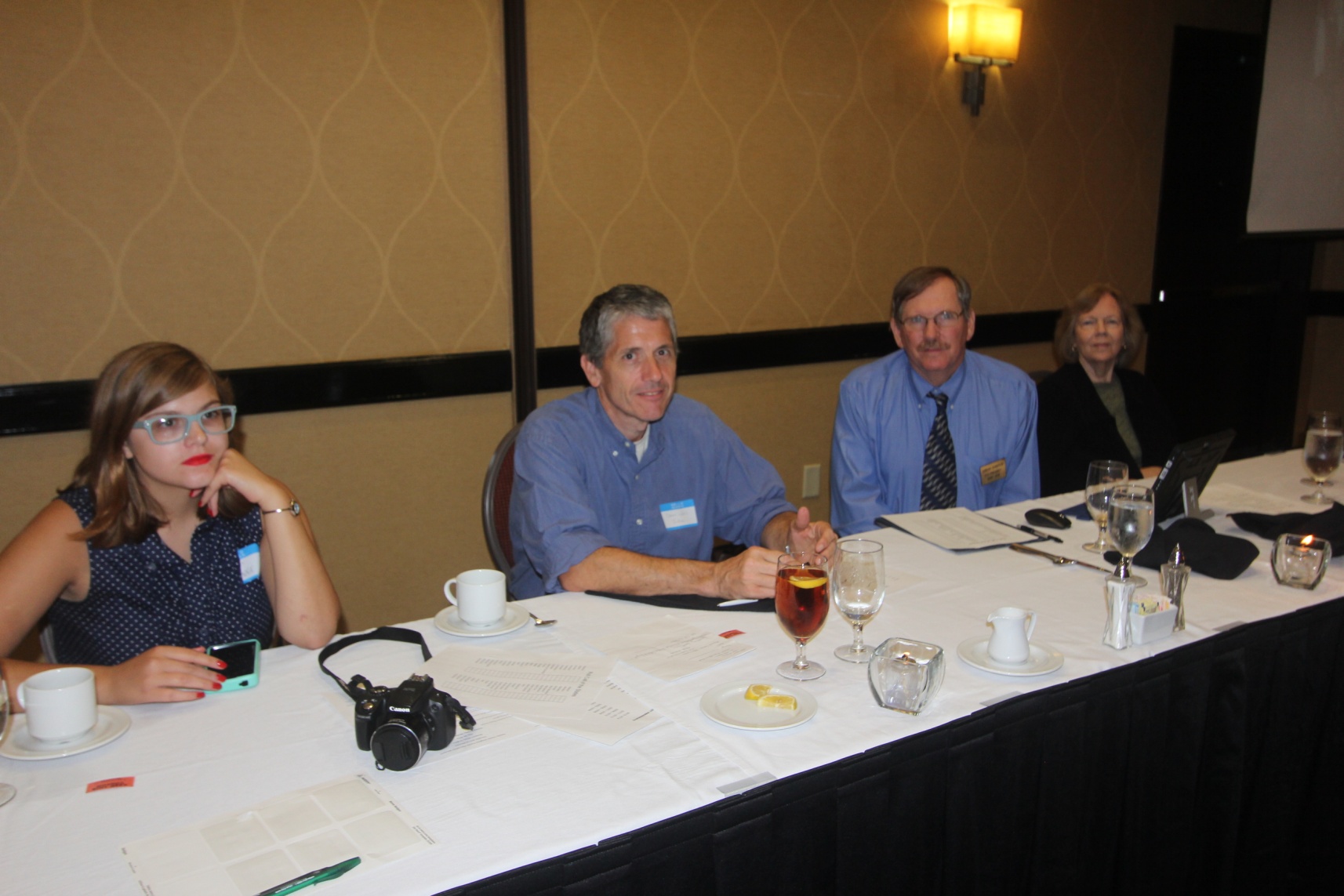 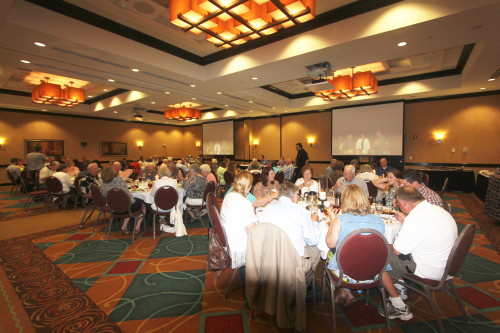 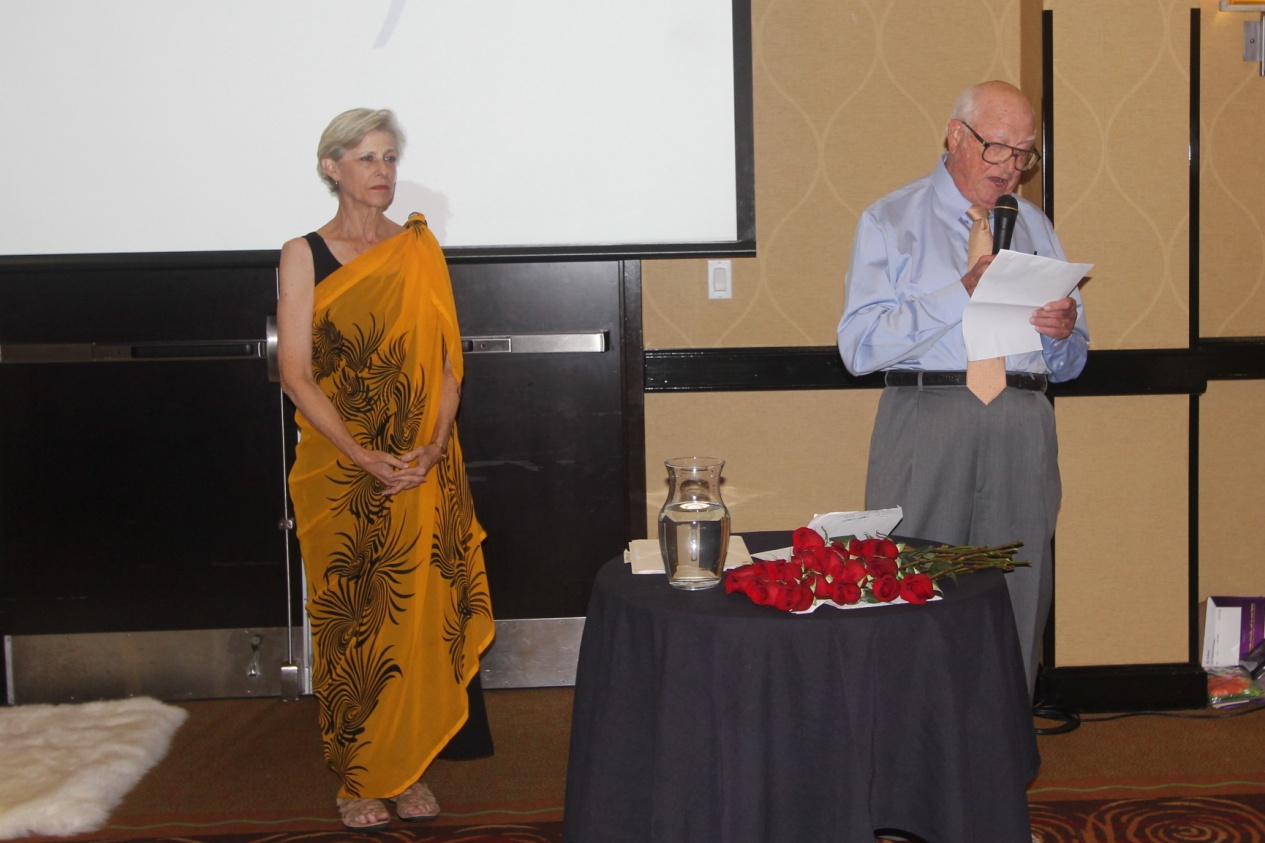 The Memorial service
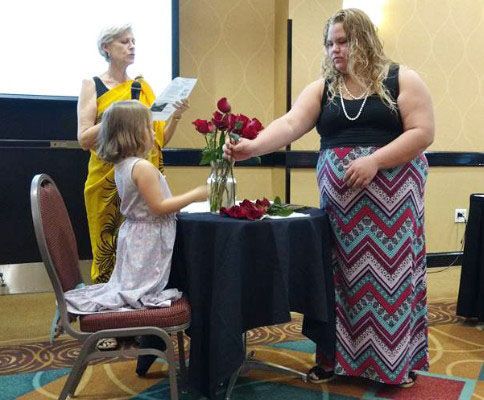 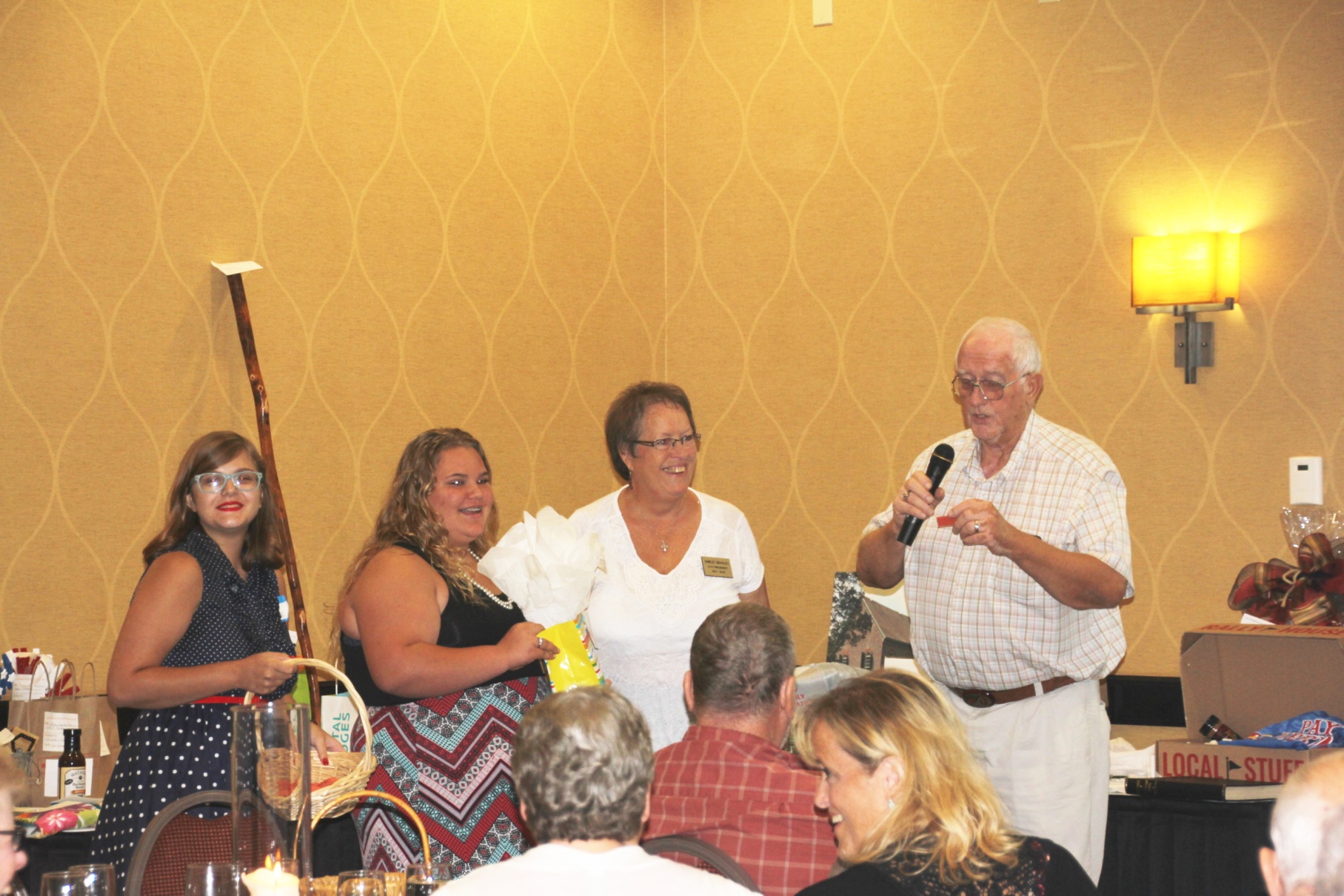 Anna Welch and Reba Alexander help Shirley and Jerry Beasley
Give out the door prizes.
And the auction
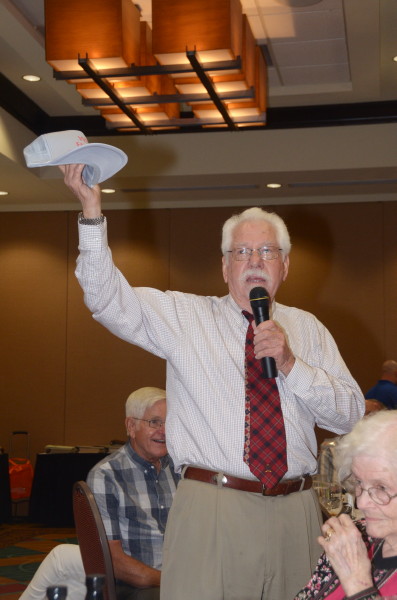 Lowell Vaughters helped Ken Wicker
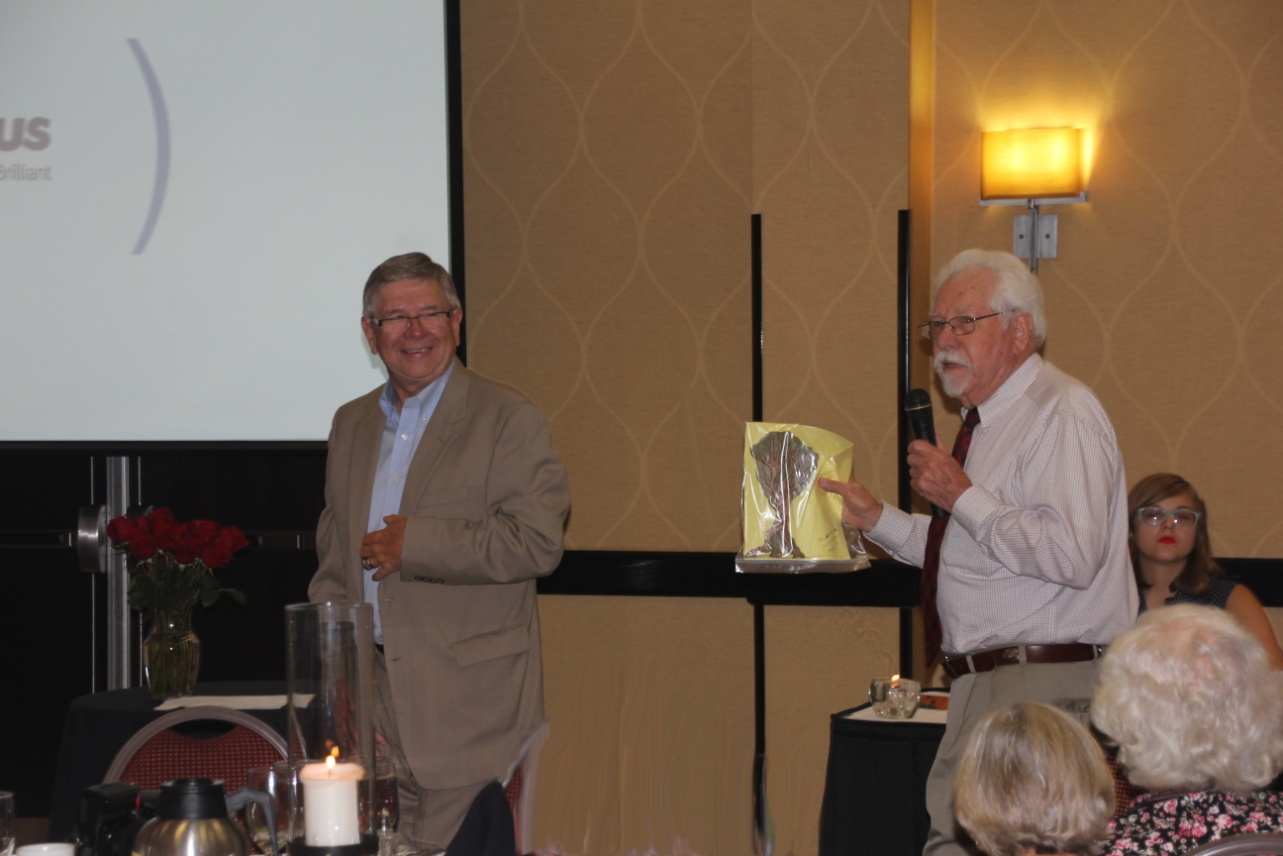 A big “Thank You” to Bob Vawter 

and Michael McNary for the photographs.